cs147
needfinding
creation studio
the team
the problem domain
andrew lim
senior, computer science
lloyd lucin
senior, computer science
sharleen tu
senior, computer science
krysten walker
dance and choreography
junior, sts
[Speaker Notes: Our team consists of three Computer Science majors and one STS major. The problem domain we have chosen to investigate is dance and the creation of choreography. Two of our members have extensive dance background, which has afforded us the ability to engage with various members of the Bay Area dance community.]
the who
andy l
erika s
lily x
laurel n
aeronautical engineer
occupational therapist
architecture
hs student, ballet dancer
sasha s
moses r
grant t
tad r
professional dancer
dance instructor
collegiate team director
business development
[Speaker Notes: We aimed to select a wide variety of creative types to interview to provide a diverse view into different elements of dance and choreography (audio, movement, spatial, etc.). Our interviewees ranged in age from a high school senior up to adults in their 30s. We also sought out individuals with different degrees of dance background, be it style or experience. For example, Laurel N dances ballet and contemporary, Andy L dances hip-hop, and Erika S attends fitness classes that are dance-based. The individuals we talked to also occupied various positions in the dance industry; Tad R is a professional dancer, Grant T is a dance instructor, and Moses R directed a collegiate dance team. Some of our interviewees did not have any dance background at all. Lily X, an architect, does not dance but many of her insights regarding visualizing and managing space are pertinent to choreography. Another interviewee was a spoken word performer who also had a hobby of Bollywood dancing.

Many of these individuals were recruited through mutual contacts. Sharleen and Lloyd are very involved in dance and had prior contacts within the Bay Area dance community. Other interviewees were found by canvassing local dance studios. We met Erika S while visiting Uforia Studios, a boutique fitness studio in downtown Palo Alto. Grant T and Tad R were interviewed when we visited a San Jose dance studio that holds a public workshop on Monday nights.]
the where
architecture studio
uforia studios
monday night workshop
uc berkeley
on-campus studio
[Speaker Notes: As a means of gaining a better understanding of the choreography process, we sought to interact with our users in a studio environment. In order to gather insights into various interactions present in dance, we attended some studios with larger class settings and also conducted more intimate interviews with a single dancer within the studio. 

At Monday Night Workshop in San Jose, we were able to observe a large group learning choreography from a single individual. Although, we were unable to partake in the session (per studio policy), we were able to interview an instructor and participant of the workshop before the class began. After, we watched the class unfold and observed the progression from slow, half speed moves without music to a final performed sequence.

Visiting Uforia Studios, a boutique fitness studio in downtown Palo Alto afforded us the opportunity to observe individuals who approach dance with a different purpose than art. For these individuals, dance is more recreational and used as a means of working out. As such, their approach to learning choreography is burdened by fewer pressures than that of the professionals we interviewed.

Due to instructor preference, we could only observe classes. In order to obtain a more master-apprentice style interview, Lloyd paired up with a local dancer to learn some choreography. This session was conducted at an on-campus dance studio.

Lastly, we consulted with Lily X in an architectural studio. This setting allowed us to learn more about how architects envision spaces and construct different views of certain spaces. Some of these techniques involving models could provide inspiration for how dancers envision formations and interactions with their settings and spaces.]
the what
experiences
teaching and learning
how do you feel when you have difficulty learning choreography?
can you teach me a piece of choreography that you have recently worked on?
tell us about the last piece you choreographed?
could you tell me a story about a time you felt rewarded by dancing?
can you identify a source that you drew inspiration from?
creative process
frustrations
why was that piece of choreography difficult?
what would I find surprising about the way you count while dancing?
what would I find surprising about how you choreograph?
what is an interesting way that you interpret spaces and positioning?
[Speaker Notes: When approaching our interviews, we attempted to extract insights that fall into four broad categories, namely personal experiences, teaching and learning, approaches to the creative process, and frustrations. The questions were aimed at understanding how our interviewees approach the creative process. We asked for anecdotes relating to the initial conception of a piece, be it a dance, piece of spoken word, or architectural design. Investigation of the teaching and learning aspect of dance hinged on understanding examples of how dance students’ purposes were being met by their instructors.

Some questions we asked included:

	Experience:
	
Tell us about the last piece you choreographed?
Could you tell me a story about a time you felt rewarded by dancing?
Can you identify a source that you drew inspiration from?

	Teaching and learning:
	
How do you feel when you have difficulty learning choreography?
Do you have any examples when a dance instructor was particularly effective?
Can you teach me a piece of choreography that you have recently worked on?	

	Creative process:

What would I find surprising about how you choreograph?
Could you describe a time when your original idea did not match your actual result?
What is an interesting way that you interpret spaces and positioning?

	Frustrations:

Why was that piece of choreography difficult?
Could you describe a time when you had difficulty remembering choreography?
What would I find surprising about the way you count while dancing?]
themes
feedback
sharing
framework for creation
[Speaker Notes: From our interviews, we extracted three general themes: feedback, sharing, and the importance of establishing and understanding a framework for creation.

Feedback and sharing appear to be mutually dependent and allow for iteration within the choreography process. We discovered that dancers are hesitant to share until a routine is “performance ready.” This hesitance may hinder dancers’ ability to obtain feedback in the early stages of creating a new piece.

The framework for creation relates more to technical aspects of dance. Many dancers face challenges counting music, locating undertones, or visualizing space. Other dancers struggle to build their “dance vocabulary.” For these users, it may be difficult to grow as choreographers since they lack an understanding of the foundations. Being versed in various precedents is a critical aspect of building one’s creative confidence and authority.

We examine in more depth:

Feedback:

Throughout all of our interviews, it was unanimous that feedback was an integral part for dancers to improve their skills.  It was interesting, however, to note that some dancers were more comfortable with receiving feedback than others.  Some dancers are very hesitant and self-conscious to any type of feedback, while others only value feedback from other high-profile dancers, while others welcome feedback from all types of people.  In addition, all dancers noted that video feedback was a great way to correct nuances with their own movement, yet there is always a sort of cringing feeling that accompanies watching yourself on video.  This tendency results from the fact that the image you have of yourself in your head usually differs from what you see on video and sometimes, “the truth can be ugly.”

The desire for feedback also depends on the audience.  Grant T, a hip-hop instructor who teaches kids, teens, and adults, mentioned that there were three types of dancers that took his class: “the industry dancers” (those who are featured in professional music videos and concerts), “the choreo dancers” (those who join collegiate dance teams and mostly perform at non-televised dance competitions), and “the general public” (people who just want exercise or dance for fun).  He noted that critical feedback is not something that the general public cares for too much compared to industry or choreo dancers, and that you might even shun people away if you do give them undesired feedback.  However, he also highlighted that everyone needs some form of positive feedback.  Since adults tend to be more self-conscious about their image while kids naturally like to act wild, adults require a lot more positive feedback than children.

Sharing:

In regards to sharing, we found that dancers tend to share their art through live performance, social media, or by teaching workshops.  We found that most dancers tend to not feel comfortable with sharing a piece until they feel like their work is “ready,” but some dancers have a hard time settling on when that state of readiness is achieved.  One of Tad’s frustrations with dance is that it is hard to be satisfied with his own choreography.  Hip-hop choreography requires movement to specific beats and lyrics in the music, and since there are many different ways one can move and also many different ways one can interpret a piece of music, the range of decisions a choreographer makes are endless.  Andy L also noted that most of the pieces that never make it on video never do because they were never good enough or they “looked like poop.” Grant T, Moses R, Andy L, and Shawn H all noted that YouTube was a great way for dancers to become discovered in the dance scene, but also all noted that their own YouTube channels were lacking due to them being busy/demotivated to post.

Dance fundamentals/framework for creation:

In regards to understanding the fundamentals of dance, we found that dance is truly a technical art.  There are many different aspects of dance ranging from having a wide dance vocabulary, being able to visualize dance formations for a dance team, breaking apart music to counts, being able to automatically loop over a specified slice of a song, and choosing a series of movements varying in direction, dimension, and space.  In addition, Andy L noted (and everyone agrees) that “it is really, really hard to dance like someone else.”  Since people vary in size, joints, limbs, emotions, etc., communicating movement to other dancers remains a huge challenge.  Dancers seemed to have yearned for tools to make these technicalities easier.]
“Some people seek feedback from better people. I like to ask anyone. I even ask my mom who knows nothing…I value all feedback with equal weight. Everyone has an eye for something.”
[Speaker Notes: Throughout all our interviews, it was unanimous that feedback was an integral part for dancers to improve their skills, however it was interesting to note that some dancers were more comfortable with receiving feedback than others.  Some dancers are very hesitant and self-conscious to any type of feedback, others only value feedback from other high-profile dancers, and others welcome it from all sources. 
Thus, there exists some tensions and contradictions in what sort of feedback people want and from what sources. The most compelling argument for this tension likely hinges on the frequency with which an individual dances. In addition, all dancers noted that video feedback was a great way to get self-feedback, but some people just “didn’t like watching themselves.”

This quote comes from one of our extreme users, Jason Y. He moved to California in particular to learn hip-hop dance.]
contextual inquiry
lloyd and lq
[Speaker Notes: We also teamed up with a local dancer LQ and performed a master-apprentice style interview.  Andrew observed the process of LQ and Lloyd reviewing and adding to an old piece.  Andrew was surprised by the unspoken subtleties and technicalities that they focused on that other interviewees did not speak about.  The environment included a mirror to solidify togetherness of timing and movement, a phone which had a reference of the previous choreography saved, and a rich sound system where the music was playing from.

As LQ and Lloyd reviewed the piece (which was choreographed 4 weeks prior), it was evident that they forgot a lot of it, but the video recording became the deciding factor.  During the reviewing process, LQ and Lloyd also clarified certain details.  “Hey dude, for this part should we keep our hand opened or closed?”,  “I think I hit my chest and then expand out for the bass,” etc. 

As LQ and Lloyd began to make new choreography, the first thing they did was analyze the music to come.  “I think that it’s a bass that overlays with the syllable ‘BO’ in ‘nobody’”.  They then bounced ideas off each other.  Some were rejected for not “reading” well with the music, while others were kept.

Most verbal interviewees usually presented the process as more of an individualistic art, however LQ and Lloyd were being quite collaborative.  It also seemed that choreography required a strong understanding of the music.  We realized that the choreography making process is organic, requires patience, and often requires a ton of iteration.]
unpacking
empathy map
[Speaker Notes: Do
Deconstruct big feedback into small actionable movements
Online video search for sources/concepts
Building dance vocabulary
Isolate on different body parts
Make concept videos
Copying moves from videos
Freestyling as outline
No centralized place for all dance related content (only iPhone library)
Create from life experiences
Dance 2/3x a week
Learned dance off YouTube videos
Used to freestyle to find cool moves 
Write down moves to remember
Shares video with dance friends to get feedback
Hears song he likes, doesn’t listen to it again until its time to choreograph
Started with sports and music, dance combines both
Gets feedback from everyone, even beginners or non-dancers
Say
Dancing for fun de-emphasizes feedback
Importance of taking classes
Choreographing in one’s head does not equate to the visual product
“I find a song before I choreograph. It’s not the other way around.”
“If I didn’t have friends, it would be really hard to find opportunities.”
“It’s hard to be satisfied.”
“In-person learning is better than online, but online has more reach.”
“We forgot…Oh, video!”
Like to get dance philosophies from dance instructors he looks up to
“In a workshop, you don’t have time to make it your own. When I learn a good piece, I do it the next day and understand hot it fits with the music and make it my own.”
“For me personally, I’m not too public with my choreography because I think I’m no good”
“Some people seek feedback from better people. I like to ask anyone. I even ask my mom who knows nothing…I value all feedback with equal weight. Everyone has an eye for something.”
Think
Exists a sense of peer competition
Discretize dance into 8 counts
2 modes of mindsets when entering workshop: serious vs. fun
Choreography is composed of discrete units
Exists an imbalance between positive and negative feedback
Dancers want to ask more questions while learning choreography
Learn a lot about oneself through video
There are different audiences and knowing these is critical
Overanalyzing feedback distracts from growth
Team structure provides comfort
Don’t care about being recorded
Use the body to find one’s feelings
Inspiration from both dance and non-dance sources

Feel
Good when faced with a new style that pushes beyond comfort zone
Progression to natural takes time
Frustration when you can’t communicate movement to other people
Spoken word vs. dance venting
Feeling confidence leads to sharing
Sensitivity to feedback/criticism
Different perspectives of visual space help
Abstract expression of emotion
Dance = movement + expression
Likes the “in the moment” feeling of expression
Frustration with wrong rhythm while teaching
Hard to be satisfied when choreographing
Community driven art
Building up trust for feedback]
say
“For me personally, I’m not too public with my choreography because I think I’m no good.”
unpacking
empathy map
do
shares video with dance friends to get feedback
unpacking
empathy map
think
different audiences exist and knowing this is crucial
unpacking
empathy map
feel
hard to be satisfied when choreographing
unpacking
empathy map
conclusions and questions
sharing
creation
feedback
[Speaker Notes: Upon categorizing our 12 interview results into the four quadrants, we found a lot of commonalities as well as some surprising contradictions. For example, many of our users would prepare before choreographing by listening to the music multiple times to dissect the different beats and counts. In our “feel” category, we saw a trend in dancers feeling unsatisfied or apprehensive about sharing. 

In our initial assessment, we decided to represent “dance” as a cycle of creating, sharing, and giving feedback. Within each of these categories, there were specific barriers preventing users from fully embracing their art. For example, in order to create choreography, users had to fully understand the technicalities of music as well as foundations of movement. With sharing, people found it difficult to openly allow others to view their art, and when doing so, would look for validation. Lastly, for feedback, we identified a variety of factors that deterred dancers from seeking feedback - and in the drastic case, discouraged them from dancing. Conversely, dancers seemed to be very knowledgeable about specific feedback that they appreciated and could learn from. From that, we concluded that there is a lot of insecurity in dance despite the confidence that dancers portray. There is a need for a safe space where dancers can share without hesitance - particularly a space where their audience can give actionable feedback.

Here are additional questions we hope to explore in the near future:

How might we balance critical feedback and positive feedback in a way that encourages more sharing?
How might we reduce insecurity within the creative process?
How might we allow dancers to better understand their audience and receive targeted feedback?]
assessments and needs
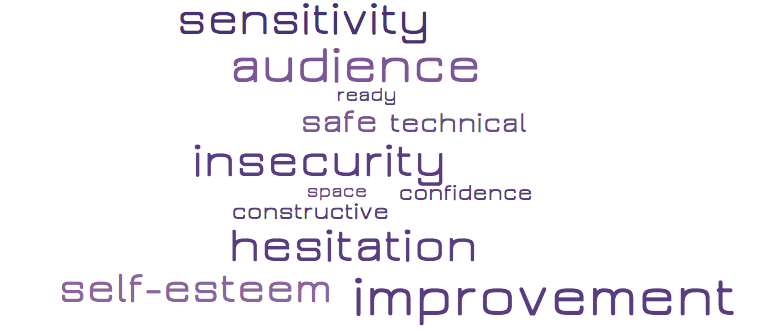 [Speaker Notes: Based off our analysis, there seems to exist a need to establish greater trust within the creative process for dancers. Even though we often consider dance as performance and a means of expressing creative confidence, we often overlook the vulnerability inherent to presenting one’s creative interpretations. Dancers would benefit by understanding their audiences better, and audiences could be more aware of how they present feedback. Constructive feedback can take many forms and different stages of the creative process require different sorts of feedbacks. Early on during ideation, a dancer may be more open to subjective thoughts that seek to understand a piece of music. In the later stages of choreography, however, a dancer may be less inclined to receive this sort of feedback, instead preferring responses regarding more technical elements of the dance such as a particular motion or synchronizing with the bass notes, etc.]
the hunch
at different stages in the choreography process, dancers seek out different types of feedback
distinguishing feedback between technical and interpretive elements will facilitate creative growth and improve execution
[Speaker Notes: Moving forward, we have identified the importance of constructive feedback as a strong commonality across almost all our users. Many concerns around feedback centered on establishing comfort with those providing it or finding the appropriate audience to direct requests for feedback. At the same time, we have recognized that some individuals with less dance experience consider technical challenges to be their greatest barrier to growth. For these individuals, analyzing music for rhythms and counts or establishing a strong dance vocabulary is an area of high emphasis.]